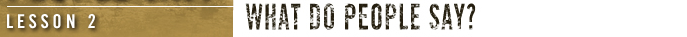 Teacher instructions:

  1.	Print the lesson, 

  2.	Display slide 2 with Procedure step 1 in the lesson.  

  3.	Display slides 3 through 10 with Procedure step 4.  (Questions and answers will fade in 	when touched.)

  4.	Display slide 11 with Procedure steps 6 through 8.

  5.	Display slides 12 through 15 with Procedure step 10.
What Do People Say?
The Roaring Twenties

New technological improvements were changing lifestyles in the United States.

People were having their homes updated with electricity.

Radios, refrigerators, electric appliances and telephones were becoming a part of the American way of life.

Cars were becoming affordable for the middle class, thanks to Henry Ford.

Many influential people felt that the good times were here to stay.
Suggested Causes of the Great Depression
1.	What event is often the first to come to mind when people 	think of the Great Depression?
the stock market crash
2.	What did happen as a result of the stock market crash?
Considerable wealth was destroyed, people began to have doubts about the health of the economy, and consumers and firms cut back on their spending.
3.	Was the crash big enough to cause the Great Depression?
No
Suggested Causes of the Great Depression
4.	What specific trade policies do some economists 	suggest  were the cause of the Great Depression?
the Smoot-Hawley tariff and protectionist trade policies
5.	Were protectionist trade policies alone enough to 	cause 	the Great Depression?
No
6.	What were some of the excesses of the 1920's that some 	historians suggest caused the Great Depression?
capitalism, such as excessive production of commodities, excessive building, excessive financial speculation and an excessively skewed distribution of income and wealth
Suggested Causes of the Great Depression
7.	What is the one explanation for the Great Depression 	that has stood the test of time?
the collapse of the U.S. banking system and resulting contraction in the nation's money stock
8.	What happens if the money supply (stock) shrinks?
deflation
9.	What is the largest component of the stock of money in 	modern economies?
bank deposits
Suggested Causes of the Great Depression
10.	What happens to the money stock when banks make loans?
The money stock increases.
11.	When loans are repaid?
The money stock decreases.
12.	What determines the amount of loans that banks can 	make?
in part, regulations on the amount of reserves that banks are required to hold against their deposits and, in part, the business judgment of bankers
Suggested Causes of the Great Depression
13.	Why don't banks like to hold reserves?
They earn little or no interest.
14.	What if banks don't hold enough reserves?
They risk getting caught short if customers unexpectedly withdraw deposits.
15.	What did it mean to say that the United States was on 	the gold standard?
The U.S. government would exchange dollars for gold at a fixed price.
Suggested Causes of the Great Depression
16.	What could increase gold reserves?
increased domestic mining of gold or increased inflows of gold from abroad
17. 	What would increased gold reserves allow banks to do?
lend more and thereby inflate the money stock
18.	What could decrease gold reserves?
Large withdrawals of gold or cash from banks could reduce bank reserves.
Suggested Causes of the Great Depression
19.	How would decreased cash reserves and gold reserves 	affect banks?
Banks would be forced to reduce their lending, which would deflate the money stock.
20.	What was the main reason the money stock fell during the 	Great Depression?
bank panics, in which bank customers withdrew as much of their deposits as they could
Suggested Causes of the Great Depression
21.	On what do banking systems rely?
the confidence of depositors that they will be able to access 
their funds in the bank whenever they need them
Reporter's Research Notes
Review

What are some of the events or problems that people have suggested as causes of the Great Depression?
closing of the Ford plant in Detroit, collapse of farm income in many areas, stock market crash, bank panics, Smoot-Hawley tariff and protectionist policies, problems in the housing market
Review

Why didn't any of these factors alone - closing the Ford plant in Detroit, the stock market crash, the imposition of the Smoot-Hawley tariff, farm failures or housing problems - cause the Great Depression?
None of these single factors was large enough to cause the Great Depression - some were more regional, some were related to a particular sector of the economy.
Review

What is the event that has stood the test of time and analysis as the major cause of the Great Depression?
banking panics
Review

How did other events contribute to the catastrophe?
The stock market crash destroyed wealth and eroded people's confidence in the economy.  The closing of the Ford Company Model T plant, the collapse of the farming industry and problems with the housing industry all contributed to increases in unemployment, reduction in people's incomes, reduction in people's ability to repay loans and reduction in the money stock.  The Smoot-Hawley tariff increased the price of imported goods in the United States and, because other countries retaliated, made it more difficult for the United States to sell its exports.